Инвестиционный паспорт объекта________________________________________________________________________________________________________________________________________
НАИМЕНОВАНИЕ ОБЪЕКТА: Здание 
АДРЕС: г. Каменка, ул. Ленина, 24
Характеристика инвестиционной площадки
Местонахождение объекта
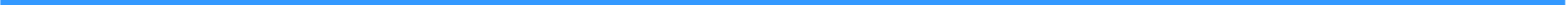 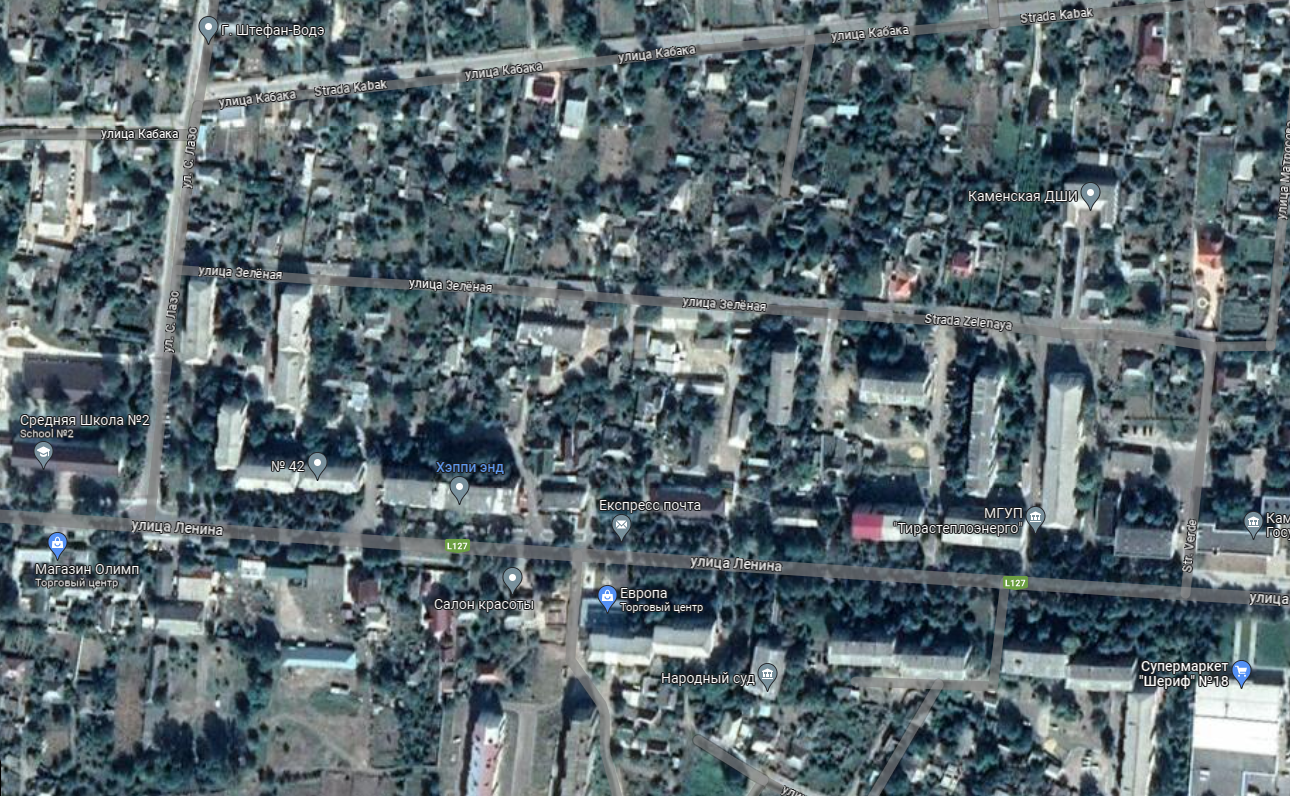 Фотогалерея
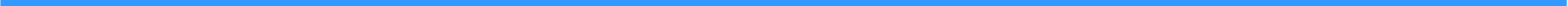 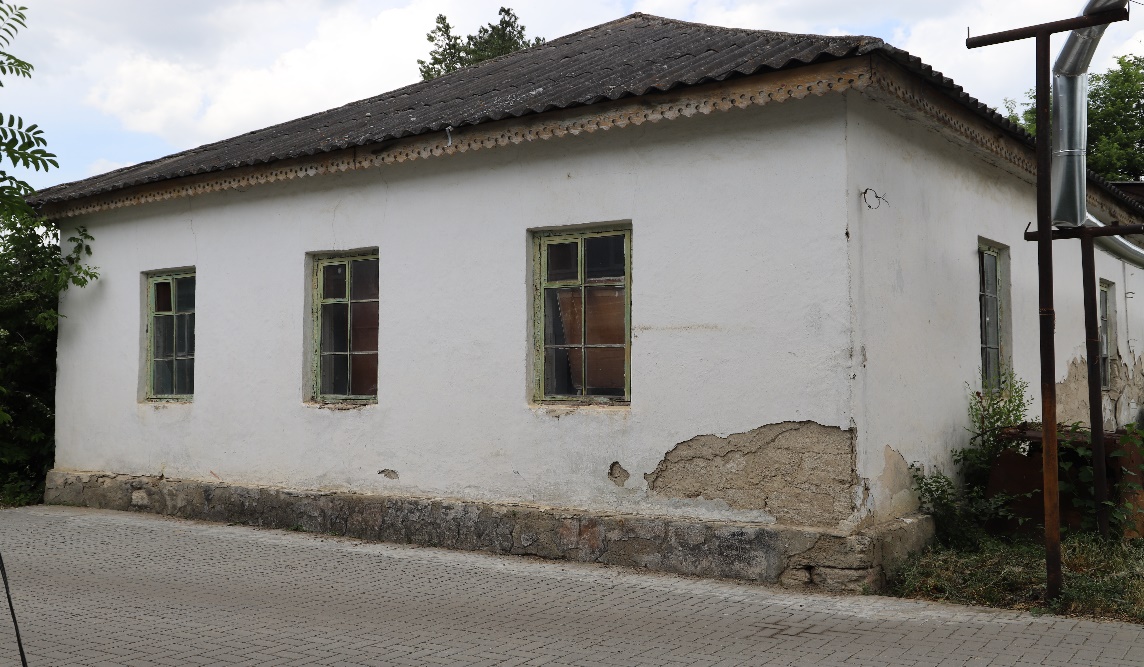 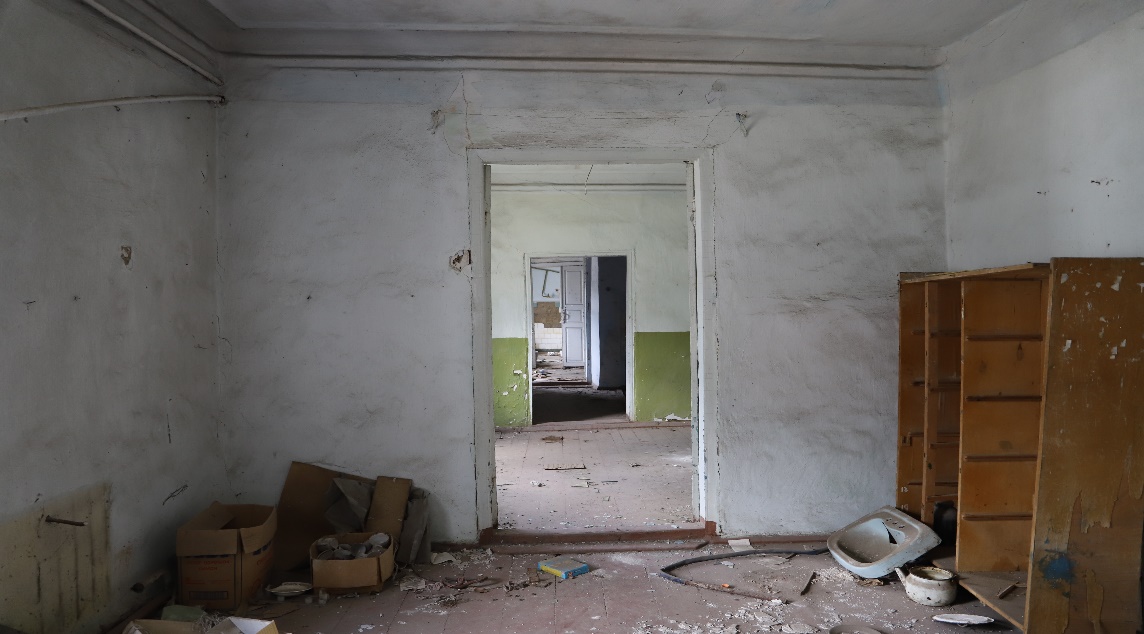